LE POT COMMUN
1. Une chaîne de solidarité.     
On ne choisit  pas ses pauvres.
Le choix des  relations longues. 
Une communauté de valeur.
Les deux missions du CCFD-Terre Solidaire.
Une plus juste répartition des richesses. 
Non pas une déresponsabilisation du donateur. 
Non pas une déresponsabilisation du CCFD-Terre Solidaire. 
9. Non pas une déresponsabilisation du partenaire.
10.L’efficacité du don. 
11.Une dimension chrétienne.
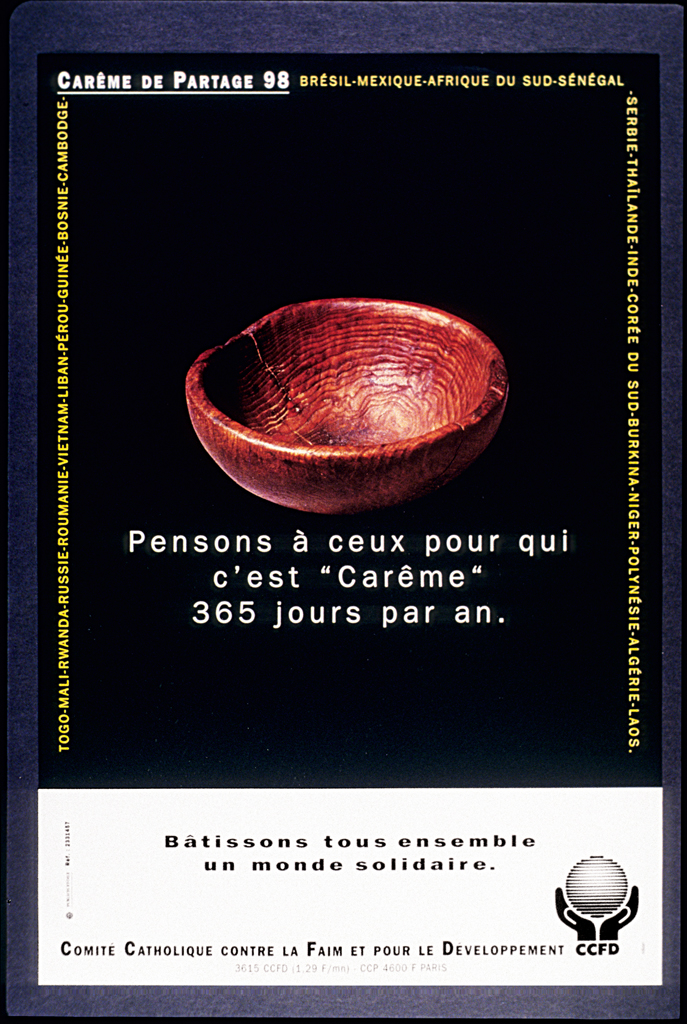 Le pot commun: une autre conception de la solidarité internationale
Le pot commun, c’est quoi ?
Nous favorisons les dons non dédiés
Soutenir l’ensemble de nos partenaires et non un pays, une cause plus médiatisée que d’autres EQUITÉ
Éviter les pièges du lien financier, entrer véritablement en partenariat

Chaque année, un budget de soutien est établi et voté pour chacun de nos partenaires. Le don, même non dédié, concourt au soutien du pays auquel le donateur est attaché.
Le pot commun, pourquoi?